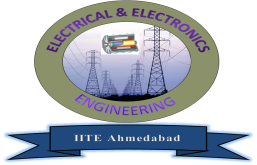 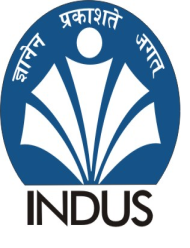 Electrostatics-IIWork, Energy and Potential
Relating Electric Field E & Potential V
Energy to move a point charge through a Field
Force on charge Q due to an electric field

Differential work done by an external source moving Q





Work required to move a charge Q by a finite distance in the presenace of E field is given by
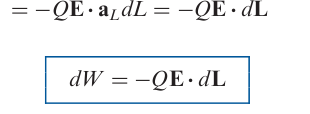 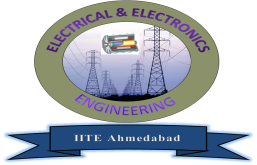 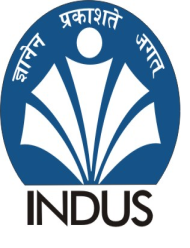 Line Integral
differential length elemts are given by
Potential Difference
The work done by an external source in moving a charge Q from one point to  another in an electric field E,


Potential difference V is defined as the work done (by an external source) in moving a unit positive charge from one point to another in an electric field,
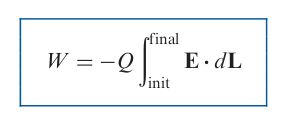 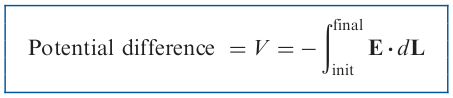 Numerical on potential difference
Potential Difference
Potential Difference

Using radial distances from the point charge
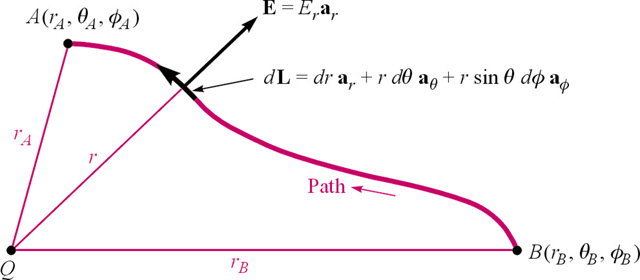 Absolute Potential
Potential difference is measured in joules per coulomb(volts).
 Hence the potential difference between points A and B is



We can try out this definition by finding the potential difference between points A and B at radial distances rA and rB from a point charge Q. Choosing an origin at Q;
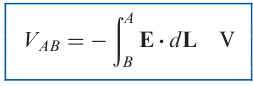 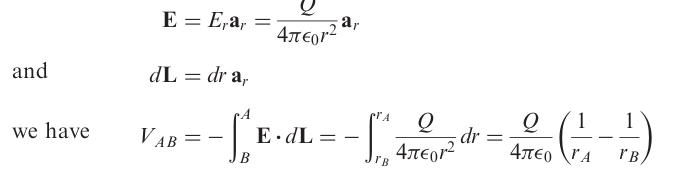 Absolute Potential
It is often convenient to define absolute potential, of a point, rather than the potential difference between two points, but this means only that we agree to measure every potential difference with respect to a specified reference point which we consider to have zero potential.

The most universal zero reference point in experimental or physical potential measurements is “ground”, by which we mean the potential of the surface region of the earth itself.

The zero reference is more conveniently selected at infinity.Let VB=0 at Infinity, the absolute potential at point A is 



If the Absolute potential at point A is VA and that at B is VB , then
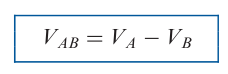 Definitions
Equipotential Surface: It is a surface composed of all those points having the same value of potential.

 No work is involved in moving a unit charge around on an equipotential surface, for, by definition, there is no potential difference between any two points on this surface.

Conservative Field:

No work is done in carrying the unit charge around any closed path in the presance of conseravtive field.
Facts on Potential
The potential due to a single point charge is the work done in carrying a unit positive charge from infinity to the point at which we desire the potential, and the work is independent of the path chosen between those two points.

The potential field in the presence of a number of point charges is the sum of the individual potential fields arising from each charge.

The potential due to a number of point charges or any continuous charge distribution may therefore be found by carrying a unit charge from infinity to the point in question along any path we choose.

Which means that no work is done in carrying the unit charge around any closed path.



This is true only for static fields (dc circuits-KVL).
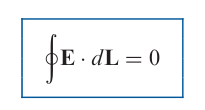 Relationship between potential and electric field intensity
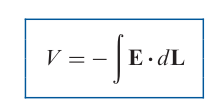 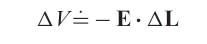 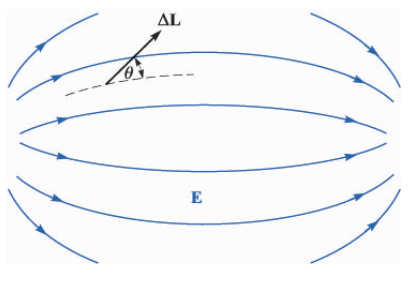 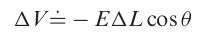 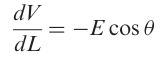 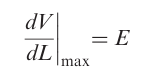 Relationship between E & V
Two characteristics of relationship between E and V:

1. The magnitude of the electric field intensity is given by the maximum value of the rate of change of potential with distance.

2. This maximum value is obtained when the direction of the distance increment is opposite to E or, in other words, the direction of E is opposite to the direction in which the potential is increasing the most rapidly.


Let aN be a unit vector normal to the surface and directed toward the higher potentials



which shows that the magnitude of E is given by the maximum space rate of change of V and the direction of E is normal to the  surface (in the direction of decreasing potential).
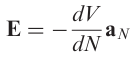 The gradient of a scalar is a vector.

 The gradient shows the maximum space rate of change of a scalar quantity and the direction in which the maximum occurs.

 The operation on V by which -E is obtained
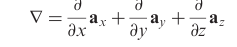 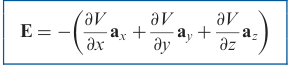 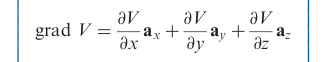 Gradients in different coordinate systems
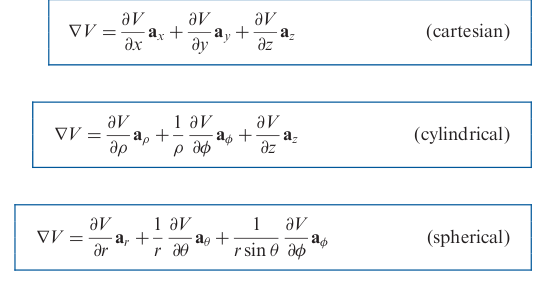 Cartesian
Cylindrical
Spherical
Example 4.3
Given the potential field, V = 2x2y - 5z, and a point P(-4, 3, 6), find the following: potential V, electric field intensity E

potential		VP = 2(-4)2(3) - 5(6) = 66 V

electric field intensity - use gradient operation
			
			E = -4xyax - 2x2ay + 5az

			EP = 48ax - 32ay + 5az
Where is energy stored?
The location of potential energy cannot be precisely pinned down in terms of physical location - in the molecules of the pencil, the gravitational field, etc?
So where is the energy in a capacitor stored?
Electromagnetic theory makes it easy to believe that the energy is stored in the field itself.